De gedeelde verklarende analyse
De kern van onze kwaliteit
De kern van ons plezier
De kern van de kosten
18 mei 2022
2
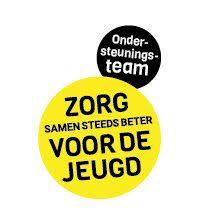 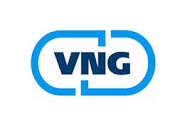 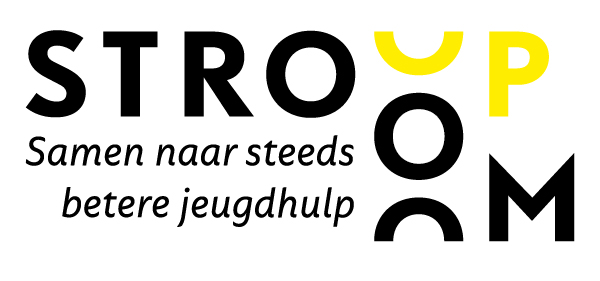 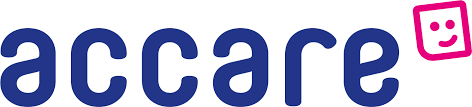 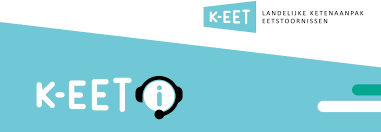 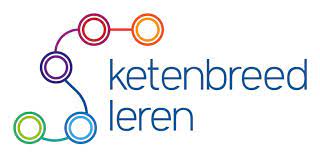 dodelijke ongelukken  uithuisplaatsingen
18 mei 2022
4
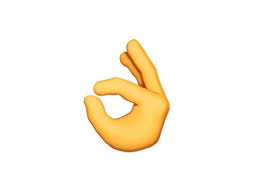 Beweging van O
Rechten van het kind
Gaat voor grote doelen, want dan bereik je meer
met kennis van goed geschoolde professionals
die werken volgens EBP (best bewezen werkzame methodes)
en die uitstralen hun vak te beheersen
zodat probleemeigenaars hún vragen hun probleem aan te pakken
Samen met anderen
Tijd
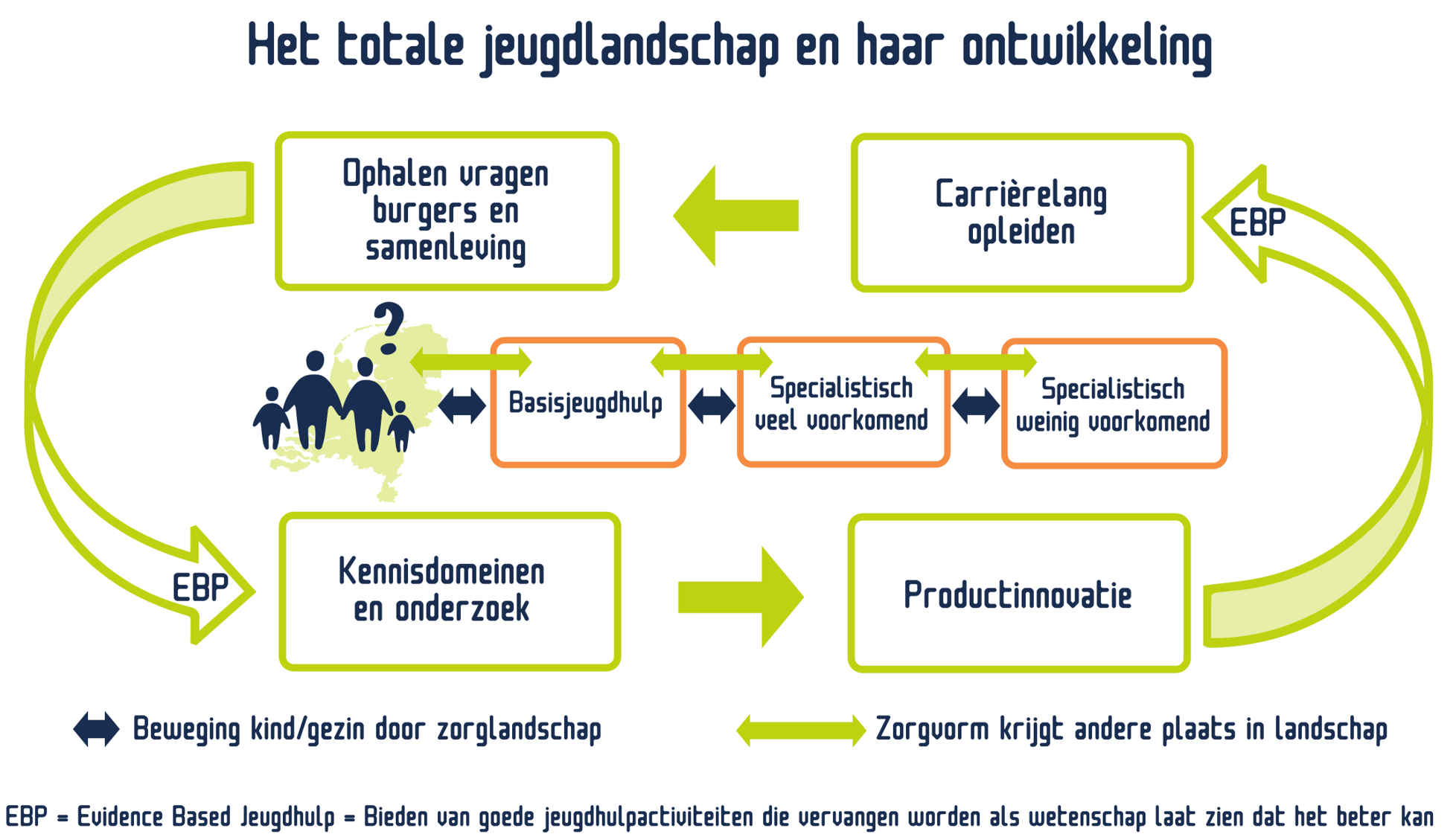 18 mei 2022
5
6
Naar 0 ouders die geen hulp durven zoeken als ze hun kind mishandelen
Alleen nog evidence based werken
7
Naar 0 ouders die geen hulp durven zoeken als ze hun kind mishandelen
Alleen nog evidence based werken
18 mei 2022
8
1. VERKLARENDE ANALYSE, actueel
>90% niet zo goed als wel kan
>90% is het een probleemanalyse
Daardoor heel grote kans op niet toereikende zorg, waar dat wel zou kunnen
Ouders en kinderen herkennen zich niet goed in analyse
Ouders en kinderen herkennen zich niet in de plannen
18 mei 2022
9
2. VERKLARENDE ANALYSE, wat is het?
Een verklarende analyse is een meestal schematisch weergegeven samenhang van de problemen van een jeugdige met daarin heldere aanknopingspunten voor verbetering. 
Het laat dus in samenhang oorzaken en in stand houdende factoren zien én het laat in samenhang invulling voor een oplossingsrichting zien.
De analyse is opgesteld op basis van een getoetste verklaring die gedeeld wordt door de jeugdige, de ouders en de hulpverleners.
18 mei 2022
10
3. VERKLARENDE ANALYSE, toekomst
100% op orde
Veel vaker direct passende zorg
Ouders en kinderen herkennen zich goed in analyse
Ouders en kinderen herkennen zich goed in de plannen
Resultaten beter
Werk steeds leuker
Kosten omlaag
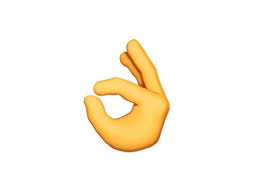 18 mei 2022
11
4. VERKLARENDE ANALYSE,  #hoedan
Met elkaar aan de slag, in verschillende rollen
GZ-ers, orthopedagoog generalisten, jeugdhulpverleners
Elkaar intern bevragen: 
is dit echt goede analyse? 
Ik begrijp hem niet. 
Hoe verhoudt mijn zorg zich tot de analyse?
Extern gaan bevragen: waar is jullie verklarende analyse?
We moeten het zelf leren naar wat er nu aan kennis is
De systematiek kan weer verbeterd worden
Tijd nodig!!!!!
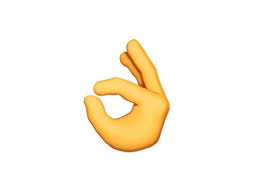 18 mei 2022
12
De verklarende analyse is ingebed
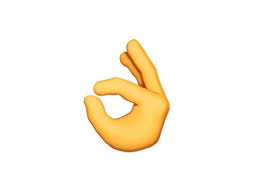 13
Naar 0 ouders die geen hulp durven zoeken als ze hun kind mishandelen
Alleen nog evidence based werken
18 mei 2022
14
Steeds beter in algemene professionele (EB waardevolle) eigenschappen
Vanuit je professie weten dat je niet alles weet
Niet weten is een kwaliteit
Vragen aan iemand die meer weet is een hoogwaardige kwaliteit
Het is fijn als iemand je (vriendelijk) kritisch bevraagt
Iemand vriendelijk kritisch bevragen is waardevol voor iedereen
Weten dat we ons werk over 5 jaar beter doen én tevreden zijn over vandaag én leren van vandaag
Bij voor jongeren/gezinnen zwaarwegende beslissingen organiseren we altijd tegendenken
Scholing en supervisie zijn noodzaak (en maken zorg minder duur)
Iedereen heeft telefoonnummers van collega’s waarvan je weet dat die over zaken meer weten dan jij
Gebeld worden voor consultatie is prachtig
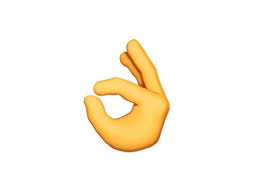 18 mei 2022
15
Steeds beter in algemene professionele (EB waardevolle) eigenschappen
Vanuit je professie weten dat je niet alles weet
Niet weten is een kwaliteit
Vragen aan iemand die meer weet is een hoogwaardige kwaliteit
Het is fijn als iemand je (vriendelijk) kritisch bevraagt
Iemand vriendelijk kritisch bevragen is waardevol voor iedereen
Weten dat we ons werk over 5 jaar beter doen én tevreden zijn over vandaag én leren van vandaag
Bij voor jongeren/gezinnen zwaarwegende beslissingen organiseren we altijd tegendenken
Scholing en supervisie zijn noodzaak (en maken zorg minder duur)
Iedereen heeft telefoonnummers van collega’s waarvan je weet dat die over zaken meer weten dan jij
Gebeld worden voor consultatie is prachtig
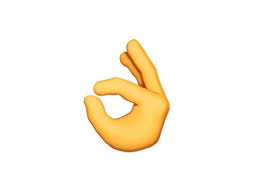 18 mei 2022
16
Steeds beter in algemene professionele (EB waardevolle) eigenschappen
Vanuit je professie weten dat je niet alles weet
Niet weten is een kwaliteit
Vragen aan iemand die meer weet is een hoogwaardige kwaliteit
Het is fijn als iemand je (vriendelijk) kritisch bevraagt
Iemand vriendelijk kritisch bevragen is waardevol voor iedereen
Weten dat we ons werk over 5 jaar beter doen én tevreden zijn over vandaag én leren van vandaag
Bij voor jongeren/gezinnen zwaarwegende beslissingen organiseren we altijd tegendenken
Scholing en supervisie zijn noodzaak (en maken zorg minder duur)
Iedereen heeft telefoonnummers van collega’s waarvan je weet dat die over zaken meer weten dan jij
Gebeld worden voor consultatie is prachtig
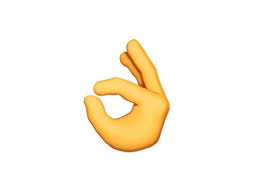 18 mei 2022
17
Steeds beter in algemene professionele (EB waardevolle) eigenschappen
Vanuit je professie weten dat je niet alles weet
Niet weten is een kwaliteit
Vragen aan iemand die meer weet is een hoogwaardige kwaliteit
Het is fijn als iemand je (vriendelijk) kritisch bevraagt
Iemand vriendelijk kritisch bevragen is waardevol voor iedereen
Weten dat we ons werk over 5 jaar beter doen én tevreden zijn over vandaag én leren van vandaag
Bij voor jongeren/gezinnen zwaarwegende beslissingen organiseren we altijd tegendenken
Scholing en veeljarige supervisie zijn noodzaak (en maken zorg minder duur)
Iedereen heeft telefoonnummers van collega’s waarvan je weet dat die over zaken meer weten dan jij
Gebeld worden voor consultatie is prachtig
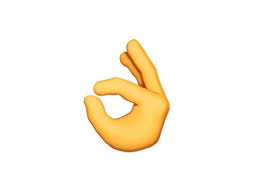 18 mei 2022
18
Steeds beter in algemene professionele (EB waardevolle) eigenschappen
Vanuit je professie weten dat je niet alles weet
Niet weten is een kwaliteit
Vragen aan iemand die meer weet is een hoogwaardige kwaliteit
Het is fijn als iemand je (vriendelijk) kritisch bevraagt
Iemand vriendelijk kritisch bevragen is waardevol voor iedereen
Weten dat we ons werk over 5 jaar beter doen én tevreden zijn over vandaag én leren van vandaag
Bij voor jongeren/gezinnen zwaarwegende beslissingen organiseren we altijd tegendenken
Scholing en veeljarige supervisie zijn noodzaak (en maken zorg minder duur)
Iedereen heeft telefoonnummers van collega’s waarvan je weet dat die over zaken meer weten dan jij
Gebeld worden voor consultatie is prachtig
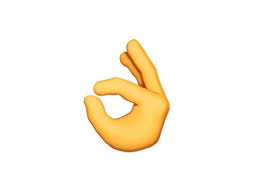 18 mei 2022
19
Steeds beter in algemene professionele (EB waardevolle) eigenschappen
Vanuit je professie weten dat je niet alles weet
Niet weten is een kwaliteit
Vragen aan iemand die meer weet is een hoogwaardige kwaliteit
Het is fijn als iemand je (vriendelijk) kritisch bevraagt
Iemand vriendelijk kritisch bevragen is waardevol voor iedereen
Weten dat we ons werk over 5 jaar beter doen én tevreden zijn over vandaag én leren van vandaag
Bij voor jongeren/gezinnen zwaarwegende beslissingen organiseren we altijd tegendenken
Scholing en veeljarige supervisie zijn noodzaak (en maken zorg minder duur)
Iedereen heeft telefoonnummers van collega’s* waarvan je weet dat die over zaken meer weten dan jij
Gebeld worden voor consultatie is prachtig
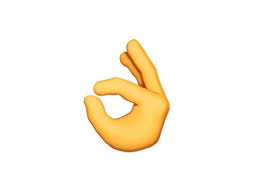 18 mei 2022
20
Als we ons zo in 1 en 5 en 10 jaar ontwikkelen ….
zullen steeds meer kinderen prettig met hun ouders opgroeien
is ons werk leuker
gaan de kosten voor de financier geleidelijk omlaag
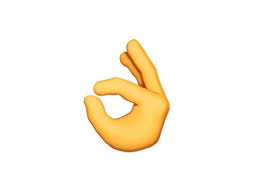 18 mei 2022
21
Als we ons zo in 1 en 5 en 10 jaar ontwikkelen
Zullen steeds meer kinderen prettig met hun ouders opgroeien
Is ons werk leuker
Gaan de kosten voor de financier geleidelijk omlaag
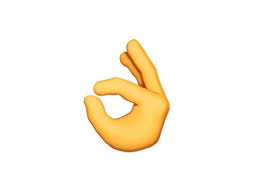 22
Samen optrekken in het leren, financier en uitvoeders
Alleen nog evidence based werken
De gedeelde verklarende analyse
Peter Dijkshoorn, n.p. kinder- en jeugdpsychiater, 
Landelijk ambassadeur lerend jeugdstelsel
Beweging van 0
Zutphen, mei 2022